Ethics for Researching while Teaching
Prof Elspeth McInnes AM & Dr Bec Neill
Objectives
o	Understand Risk Level variance and its relationship to your intended research project, 
o	Requirements regarding quality in the documents for participants 
o	Understanding methodologies (esp. research tools) and their relationship to the approved protocol 
o	Understanding the risk level boundaries and how to stay within them 
o	Some of the more common problems that surface and how to avoid them 
o	How to address your emerging questions through relevant resources and contacts
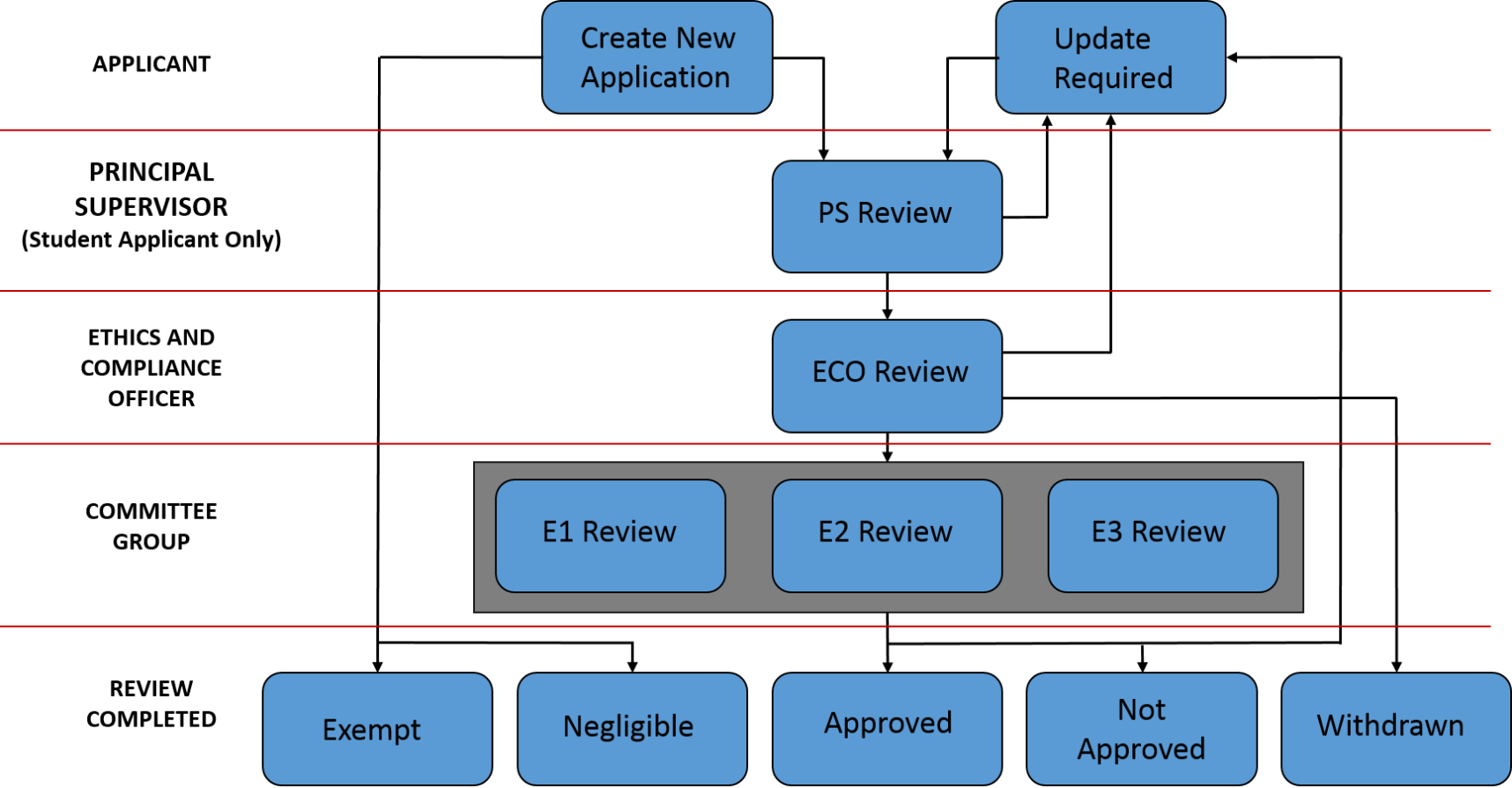 Review Process
Risk Levels Review Processes
HRECs are governed by the National Statement of Ethical Conduct in Human Research https://www.nhmrc.gov.au/about-us/publications/national-statement-ethical-conduct-human-research-2023
Compliance with the National Statement is a requirement for ethical human research
https://i.unisa.edu.au/staff/research/research-ethics/human-research-ethics/human-ethics-help-and-training/ 
https://i.unisa.edu.au/siteassets/staff/unisa-ro/docs/application-companion.pdf
Information for Participants + Consent
https://i.unisa.edu.au/staff/research/research-ethics/human-research-ethics/
https://i.unisa.edu.au/staff/research/research-ethics/human-research-ethics/getting-started/participant-information-sheet/
Be complete
Be correct
Be congruent with the protocol & compliant with requirements
Risk level boundaries
Type of participant (vulnerability/risk)
What participants are required to do (cultural, spiritual, social, emotional & physical risks)
Type of data collection tools (level of demand/burden/privacy and confidentiality risks)
Type of consent (informed/opt-out/deceptive/waive consent)
Relationships (power dynamics/coercion)
Common problems
Permission to recruit 
Hard to recruit
Participant risk
Researcher risk
Quality/volume of data
Adverse Events or Complaints
COVID-19
Managing and organising data
Timelines
Reporting
Resources
HREC office Humanethics@unisa.edu.au 08 83026330
Human Research Ethics Home Page https://i.unisa.edu.au/staff/research/research-ethics/human-research-ethics/ 
REAs https://mymailunisaedu.sharepoint.com/teams/rch/ris/risethics/Pages/rea.aspx 
Chair Prof Elspeth McInnes 0421787080 Elspeth.mcinnes@unisa.edu.au